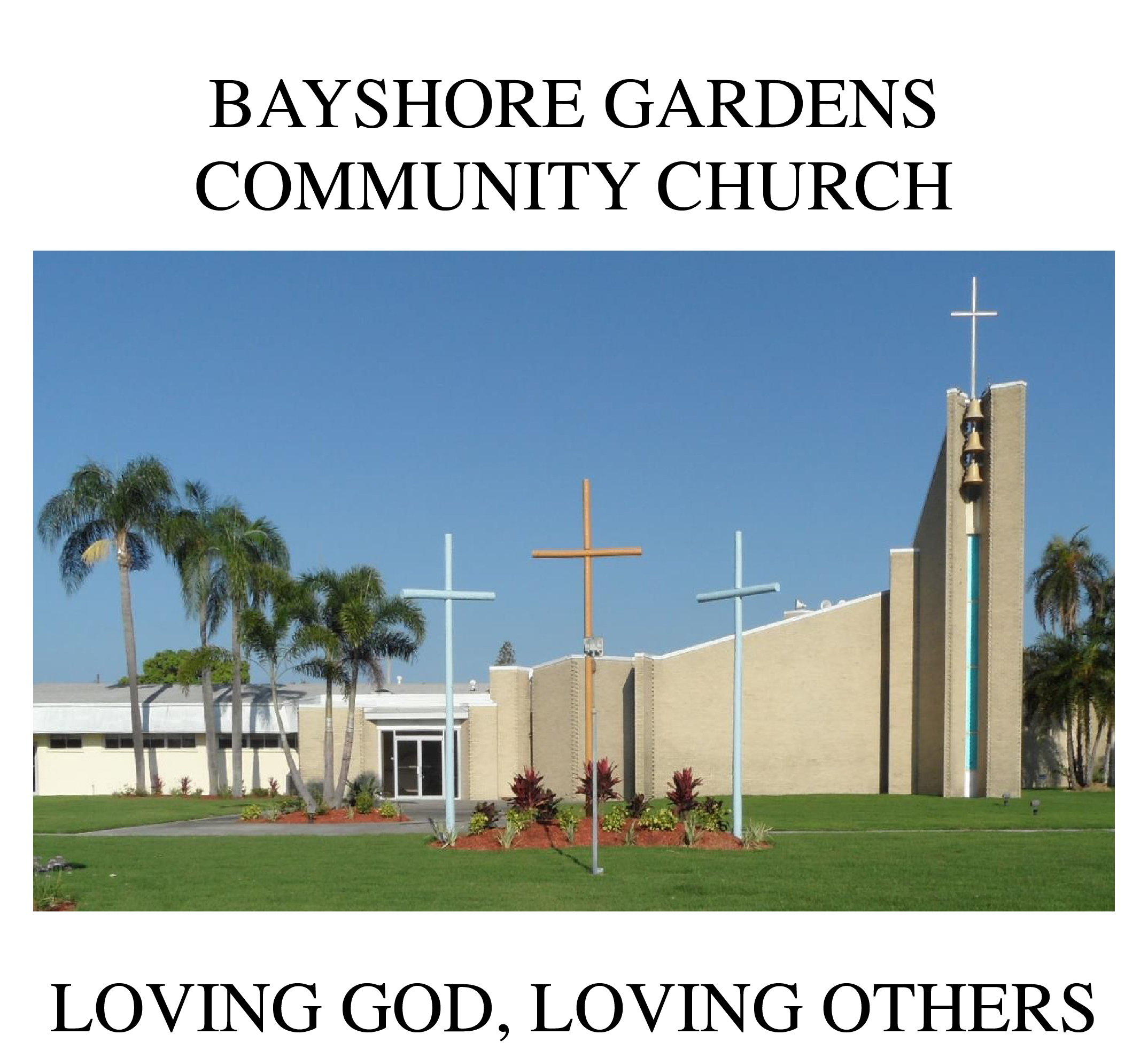 To all who are spiritually weary and seek rest; to all who are sad and long for comfort; to all who struggle and desire victory; to all who sin and need a Savior; to all who are strangers and want friendship; to all who hunger and thirst for something real and lasting; and to all who come here, this church opens wide her doors and offers welcome in the name of the Lord Jesus Christ
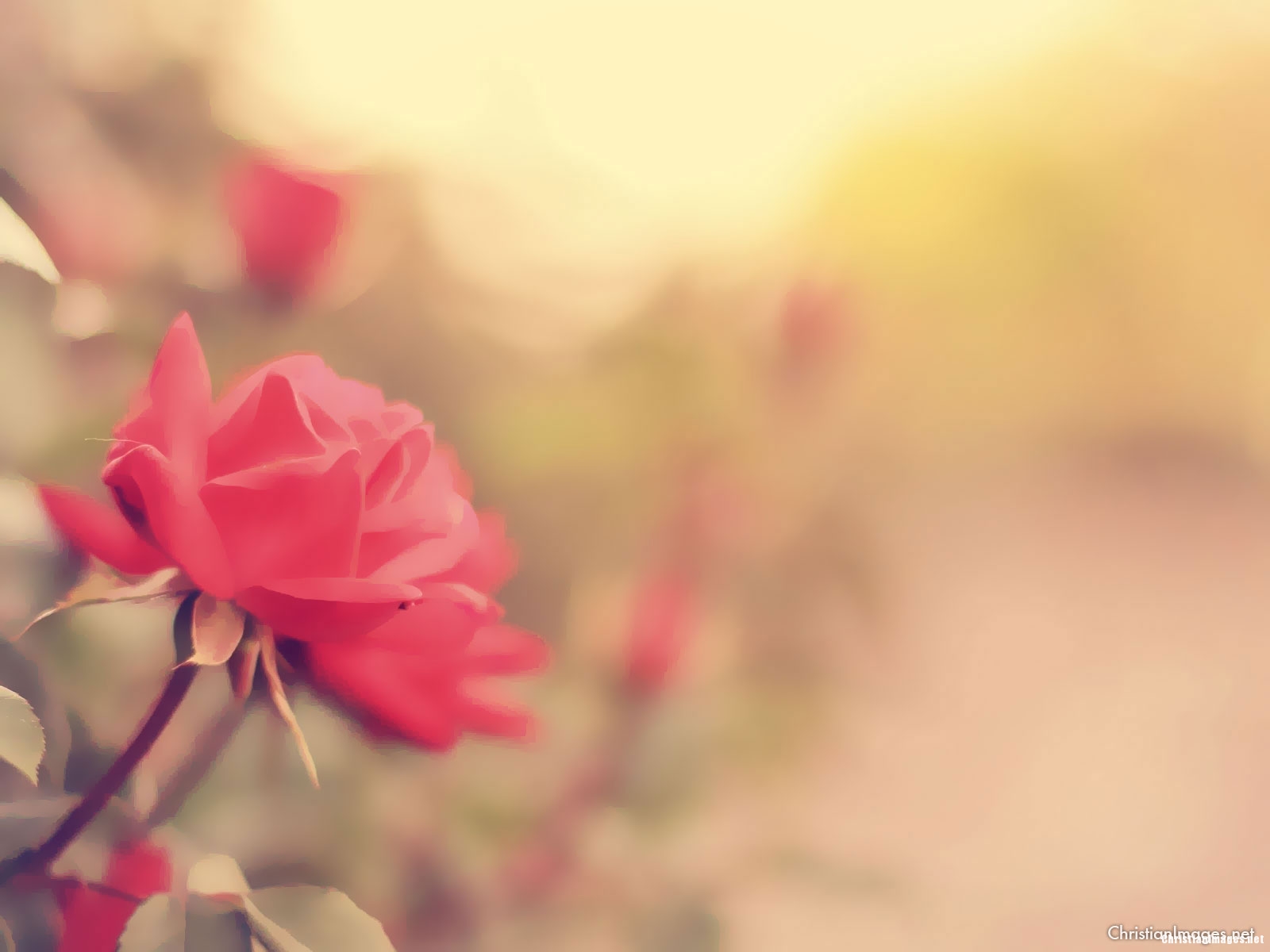 Please Silence Cell Phones At This Time
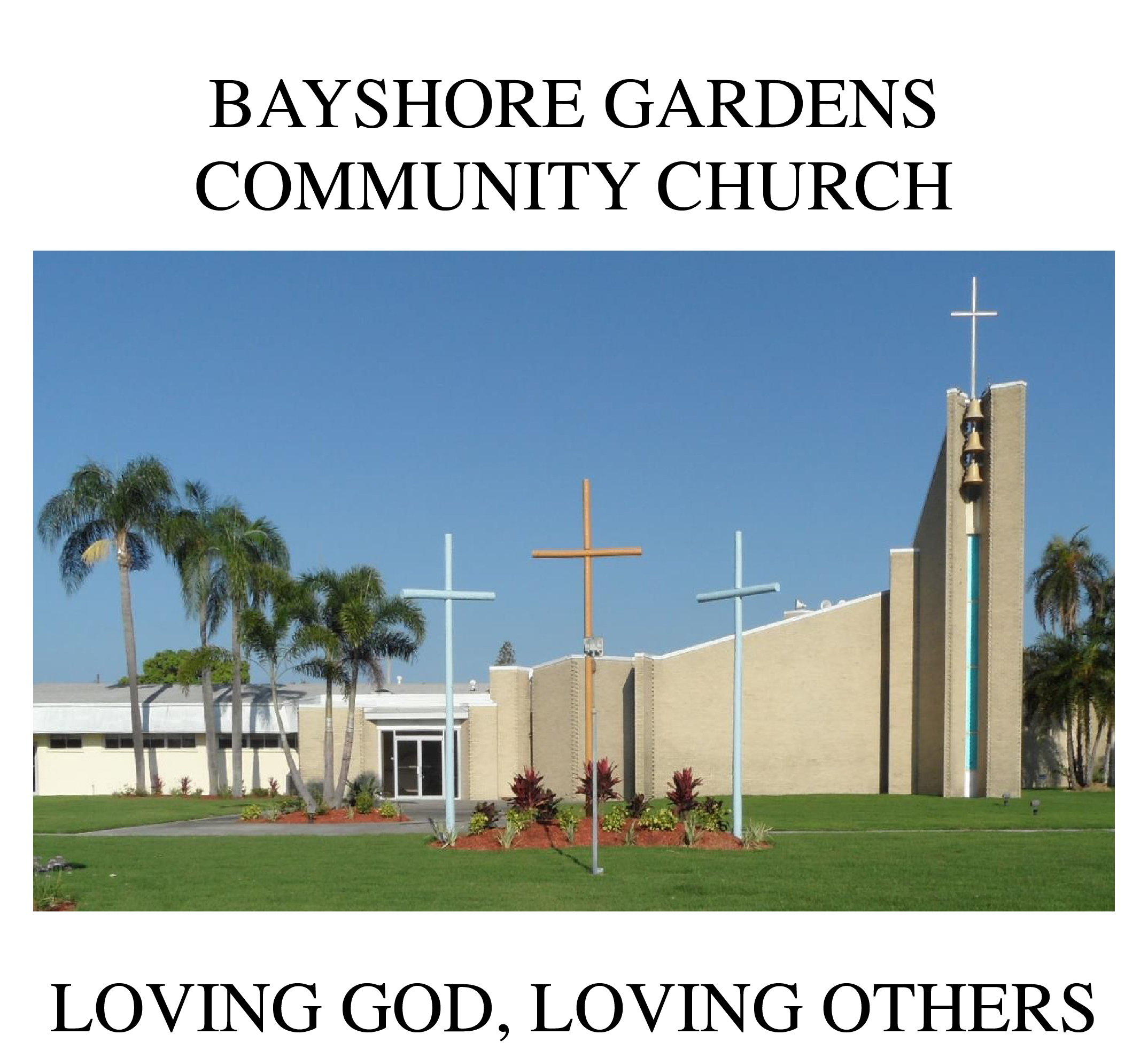 I Have Decided to Follow Jesus
I have decided to follow Jesus,I have decided to follow Jesus,I have decided to follow Jesus,No turning back, no turning back.
The world behind me, the cross before me;The world behind me, the cross before me;The world behind me, the cross before me,No Turning back, no turning back.
Tho’ none go with me, still I will follow,Tho’ none go with me, still I will follow,Tho’ none go with me, still I will follow,No Turning back, no turning back.
Will you decide now to follow Jesus?Will you decide now to follow Jesus?Will you decide now to follow Jesus?No Turning back, no turning back.
WELCOME
Call To WorshipElder Roy PalkLiturgist
Reader: This is the day the Lord has made. Let us rejoice and be glad in it. Again today we come together to worship— the God of creation, of salvation, of time and eternity!
People:Praise the Lord. All that is within me, Praise God’s holy name.
Reader: Praise the Lord and remember all his kindnesses: in forgiving our sins; in curing our diseases; in saving us from destruction; in surrounding us with love.
People:The Lord is full of mercy and compassion.
Reader: The Lord is slow to anger and willing to give us gifts of love.
People:Praise the Lord! Oh, all that is within me, praise the Lord.
Prayer of confession
Reader: Dear Jesus,it is hard to forgive people when they hurt us and our friends.We want to react, retaliate and get even—and sometimes we do.
Reader: But you teach us to love our enemies no matter what they do.Forgive us, Lord Jesus,when we do not forgive others.
Reader: Help us to understand why people hurt others,and let our hearts be filled with love for them.
People:Lord, have mercy.
Reader: In you there is forgiveness for repentance. So let us confess our sins with an honest heart
People:Lord, hear our prayers.
A Moment forSilent Confession
Words of AssuranceandPardon of the Gospel
Reader: To all who turn from sin in sorrow, to all who turn to God in hope,this is God’s Word of grace: We are accepted, we are forgiven, we are loved. This gift we have from God.
People:Thanks be to God. Hallelujah!
Take My Life andLet it BeConsecratedHymn # 597
Take my life and let it beConsecrated, Lord to Thee;Take my moments and my days—let them flow in ceaseless praise,let them flow in ceaseless praise.
Take my hands and let them moveAt the impulse of Thy love;Take my feet and let them beSwift and beautiful for Thee, Swift and beautiful for Thee.
Take my voice and let me singAlways, only, for my King;Take my lips and let them beFilled with messages from Thee, Filled with messages from Thee.
Take my silver and my gold-Not a mite would I withhold;Take my intellect and useEvery pow’r as Thou shalt choose, Every pow’r as Thou shalt choose.
Take my love– my Lord, I pourAt thy feet it’s treasure store;Take myself and I will beEver, only, all for Thee,Ever, only, all for Thee.
Take my will and make it Thine—It shall be no longer mine;Take my heart– It is Thine ownIt shall be thy royal throne,It shall be thy royal throne.
Teaching Moment Sermon on the Mount Sermon Series
The Lord’s Prayer

OUR FATHER, WHO ART IN HEAVEN,
HALLOWED BE THY NAME.
THY KINGDOM COME, THY WILL BE DONE, 
ON EARTH AS IT IS IN HEAVEN.
GIVE US THIS DAY OUR DAILY BREAD,
AND FORGIVE US OUR DEBTS AS WE FORGIVE OUR DEBTORS;
AND LEAD US NOT INTO TEMPTATION 
BUT DELIVER US FROM EVIL.
FOR THINE IS THE KINGDOM,
AND THE POWER, AND THE GLORY FOREVER
AMEN
OFFERTORY
Offsite contributions can be made via Tithely.comthe instructions are on our website bayshoregardenscommunitychurch.comor checks can be mailed to6228 26th street westBradenton FL 34207
Doxology
Praise God 
from whom all blessings flow;
Praise Him, 
all creatures here below;
Praise Him 
above, ye heav’nly host;
Praise Father, 
Son, and Holy Ghost.
I’ll Fly Away
Some glad morning when this life is o’er,I’ll fly awayTo a home on God’s celestial shore,I’ll fly away
I’ll fly away, Oh glory,I’ll fly away.When I die, hallelujah, by and by, I’ll fly away.I’ll fly away.
When the shadows of this life have gone,I’ll fly away.Like a bird from prison bars has flown,I’ll fly away.
I’ll fly away, Oh glory,I’ll fly away.When I die, hallelujah, by and by, I’ll fly away.I’ll fly away.
Just a few more weary days and then,I’ll fly away.To a land where joys shall never end,I’ll fly away.
I’ll fly away, Oh glory,I’ll fly away.When I die, hallelujah, by and by, I’ll fly away.I’ll fly away.
THE PASTORAL BENEDICTION

God has a plan for you and,
you are EXACTLY where God wants you to be.
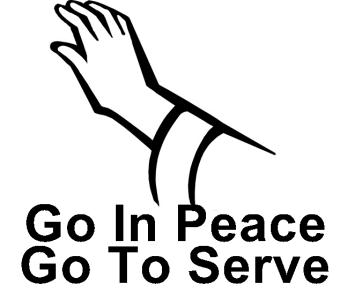